Preventing school suspensionResearch findings
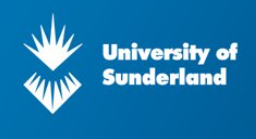 Sarah Martin-Denham @blogsenco
16th September 2021

Research links (sure.sunderland.ac.uk)
+                     +             +                 +                =
An arsonist is someone who has been convicted of the crime of arson, the term fire setting refers to behaviour characterised by the deliberate setting of fires, which has not led to a conviction (Alexander et al., 2015).
Contributing factors to fire setting (according to literature)
Depression, conduct disorder (CD), oppositional defiant disorder (ODD) and attentional deficit hyperactivity disorder (ADHD) (Becker et al., 2004).
Boredom, lack of parental supervision, low fear of fire, lack of fire safety knowledge and access to matches contribute to a firesetting episode (Lambie & Randell, 2011).
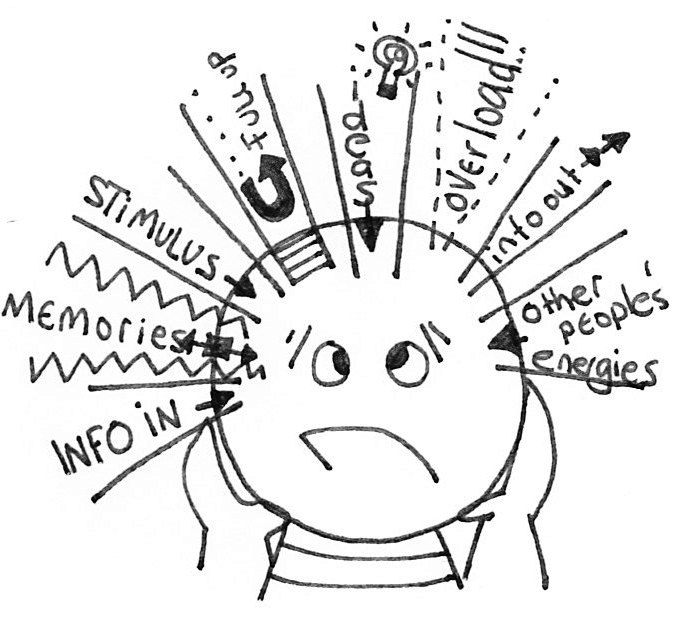 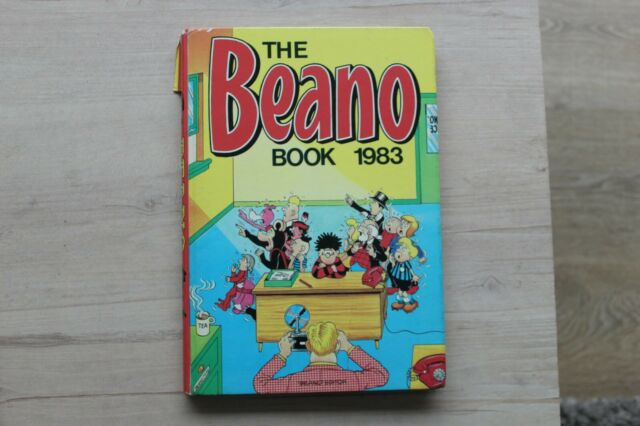 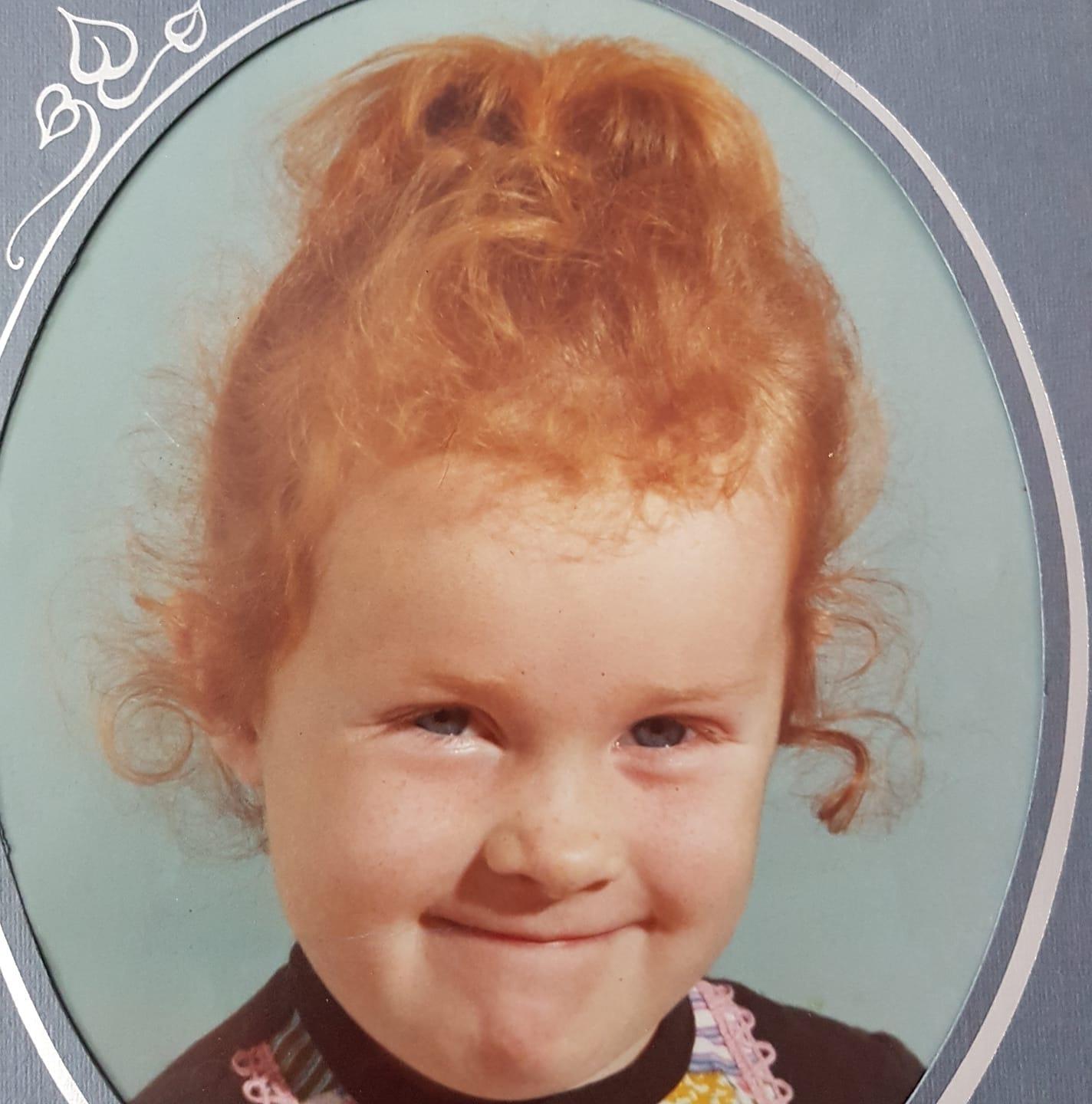 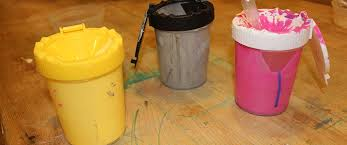 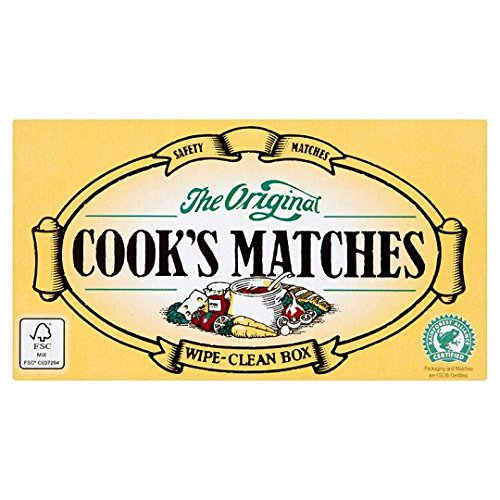 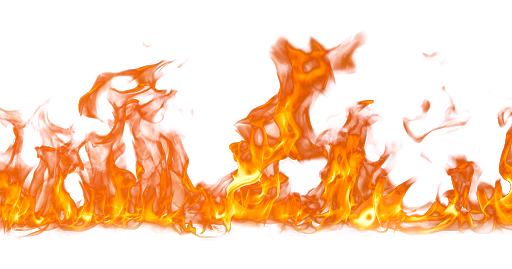 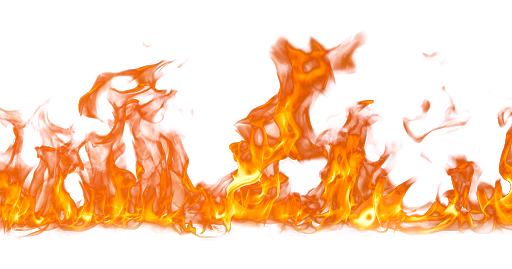 Types of school exclusion
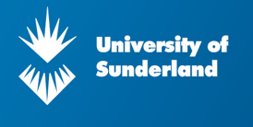 Martin-Denham, S. (2020) The enablers and barriers to mainstream schooling: The voices of children 
excluded from school, their caregivers, and professionals. Sunderland: University of Sunderland.
Sample: Participant overview
174 children, caregivers and professionals interviewed. 
In addition, there were three advisory groups, 12 children, five professionals from health/support services and five education professionals who came to the University.
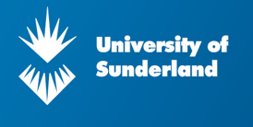 Proportion of headteachers in Sunderland schools interviewed
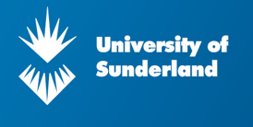 Children: Challenges in mainstream school1 (KS1)
The curriculum
The environment
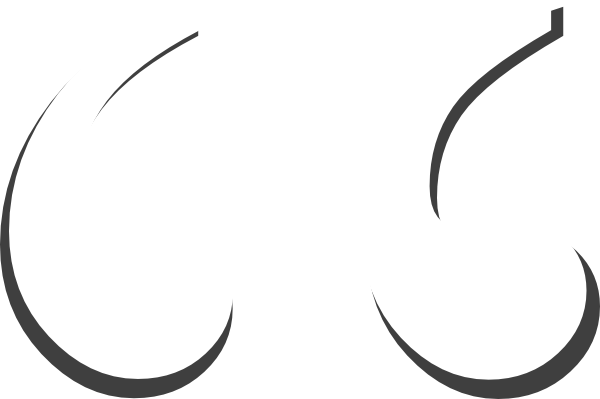 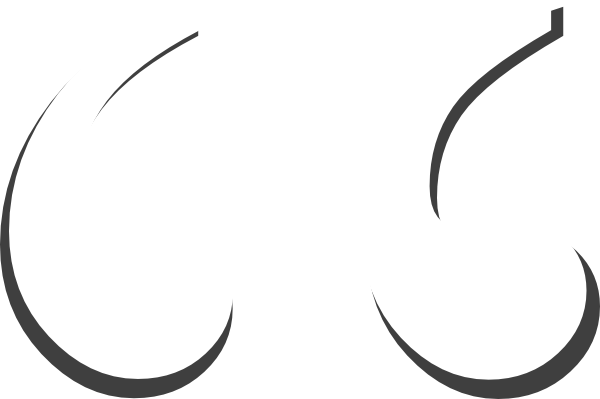 ‘I find it difficult to do maths'
‘I hate the mud’
‘I find it difficult because the work is too hard’
‘I find it hard when I am doing PE, sometimes punch people because everyone is shouting and chanting it makes me angry’
‘I need help in the playground because me and a child had a problem’
‘Noise made me feel pressure, I was upset and angry’
‘Sometimes I do scream that’s how I stop hurting people’
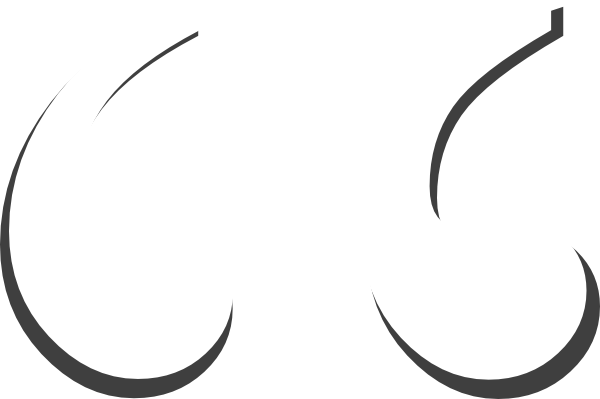 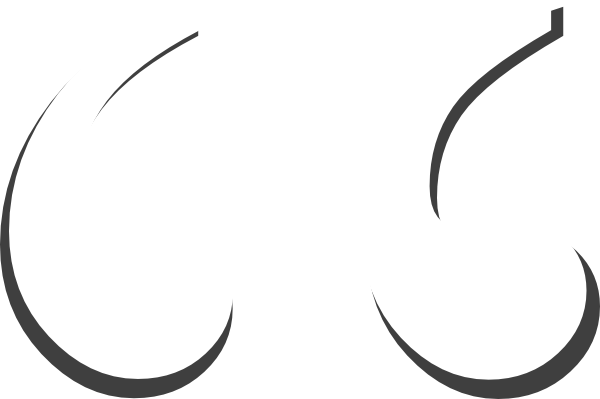 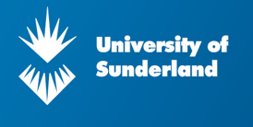 ‘There were too many people and I needed so much help, I wasn’t getting any at all, I didn’t cope well’
‘I say can you help with this? The person says no I’ll come back to you, but they came back at the end of the lesson or at the end of the task’
‘There were too many people and I needed so much help. I wasn’t getting any, at all. I didn’t cope well. So, I would kick off a lot
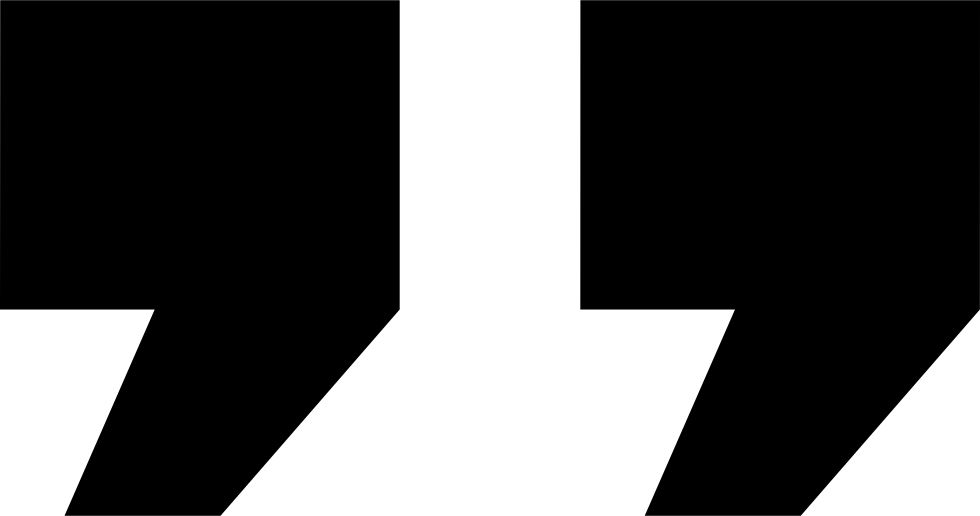 ‘It stresses me out. I feel I start to go crazy. When I’m angry that I feel like I’m going crazy’
‘The fire alarms there are so high pitched. That’s why I’m glad I’ve left'
‘They would have my arms like ‘that’ and someone was on the other side, pulling my arms’
‘Every time the times tables get quick… I used to get one out of ten and others get ten out of ten, but they were too big and there was a timer, you had to read how many you got in front of the class’
‘They didn’t have time to listen’
‘It is hard for the teachers to get round’
Children: Challenges in mainstream school1 (KS2-3)
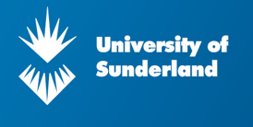 Children: Challenges in mainstream school1 (KS4)
Lack of in class support
The environment/approaches
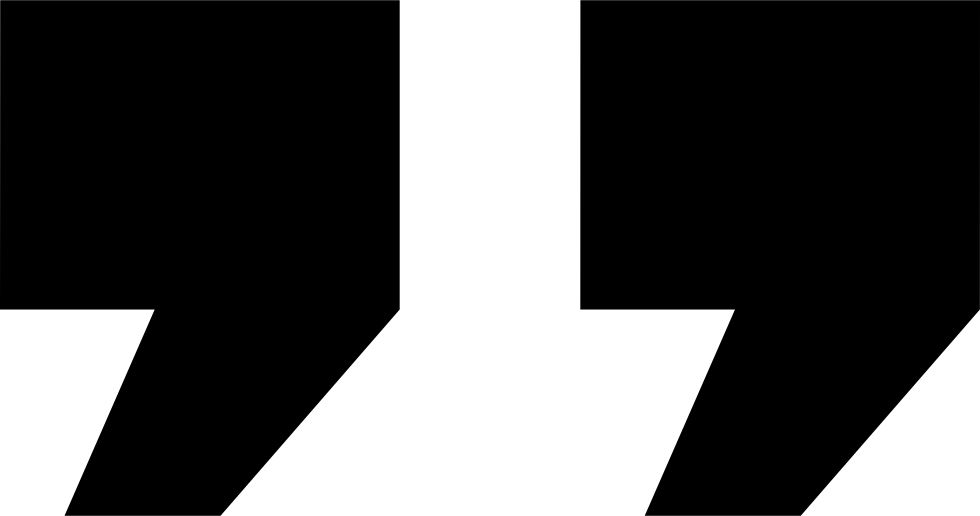 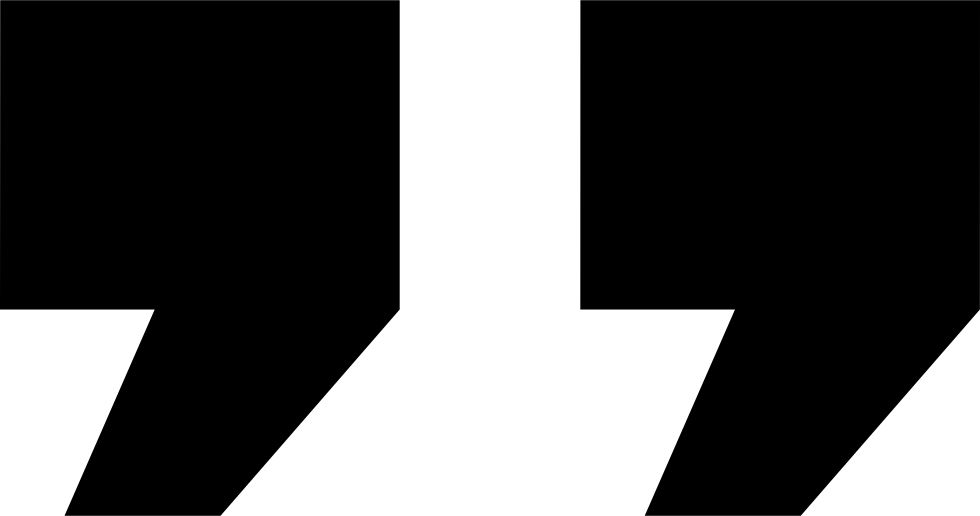 ‘They didn’t support me, so I was going home crying… because they weren’t helping me through anything, they just told me to get on with it’
‘The fact is when I asked for help, they wouldn’t give it to me, they would just say I will come back to you’
‘Thirty children and only one member of staff to support them’
‘They can’t get round a class of thirty, just helping one child all the time’
‘He would make us line up on the morning break and dinner to make sure we were all checked’
‘We would be outside for twenty minutes to make sure we had our coats and correct uniform'
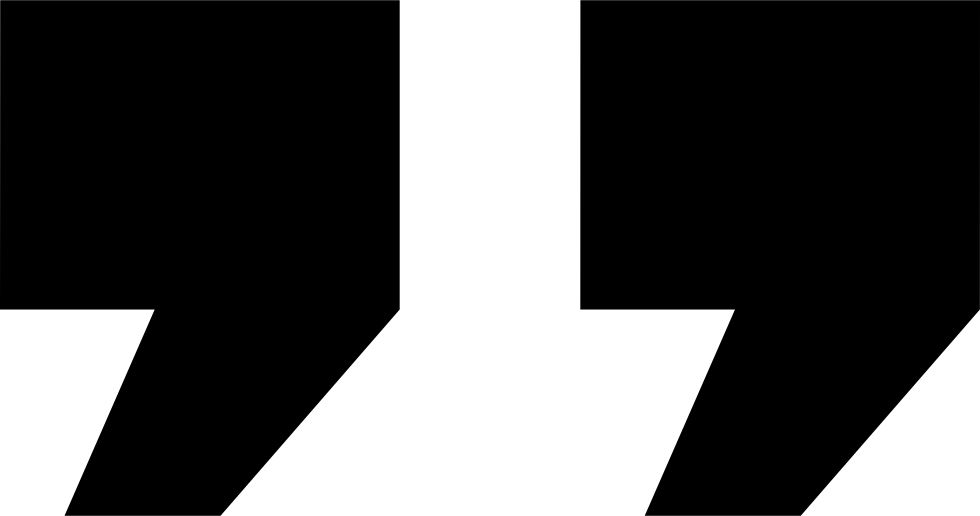 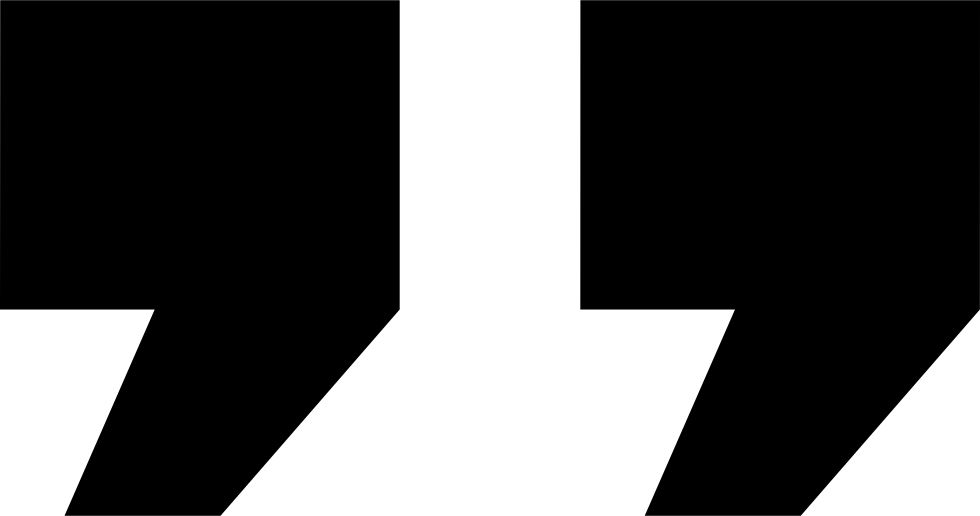 Length of time in isolation1
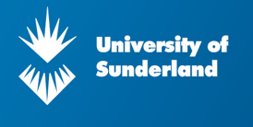 From DfE Behaviour and Discipline (DfE, 2016)
“Schools can adopt a policy which allows disruptive pupils to be placed in an area away from other pupils for a limited period” 
“It is for individual schools to decide how long a pupil should be kept in seclusion or isolation, and for the staff member in charge to determine what pupils may and may not do during the time they are there”
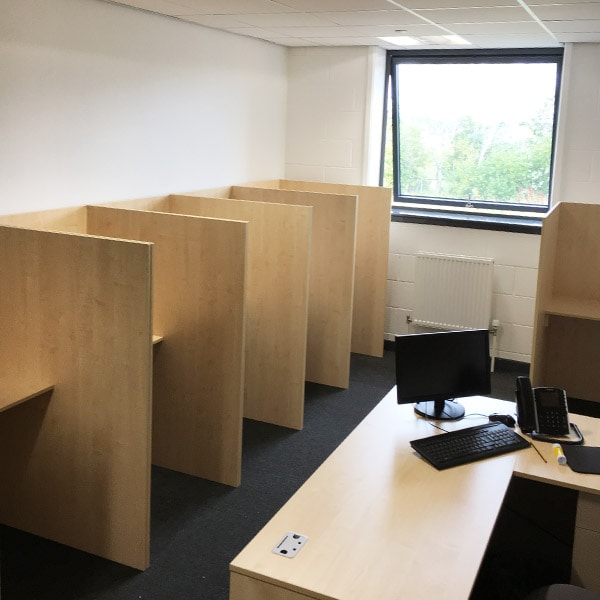 'Emotional or psychological abuse is any type of abuse that involves the continual emotional mistreatment of a child. Emotional abuse can involve deliberately trying to scare, humiliate, isolate or ignore a child' (NSPCC, 2020).
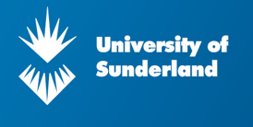 Impact of isolation (children)1
Impact on mental/physical health
Impact on learning
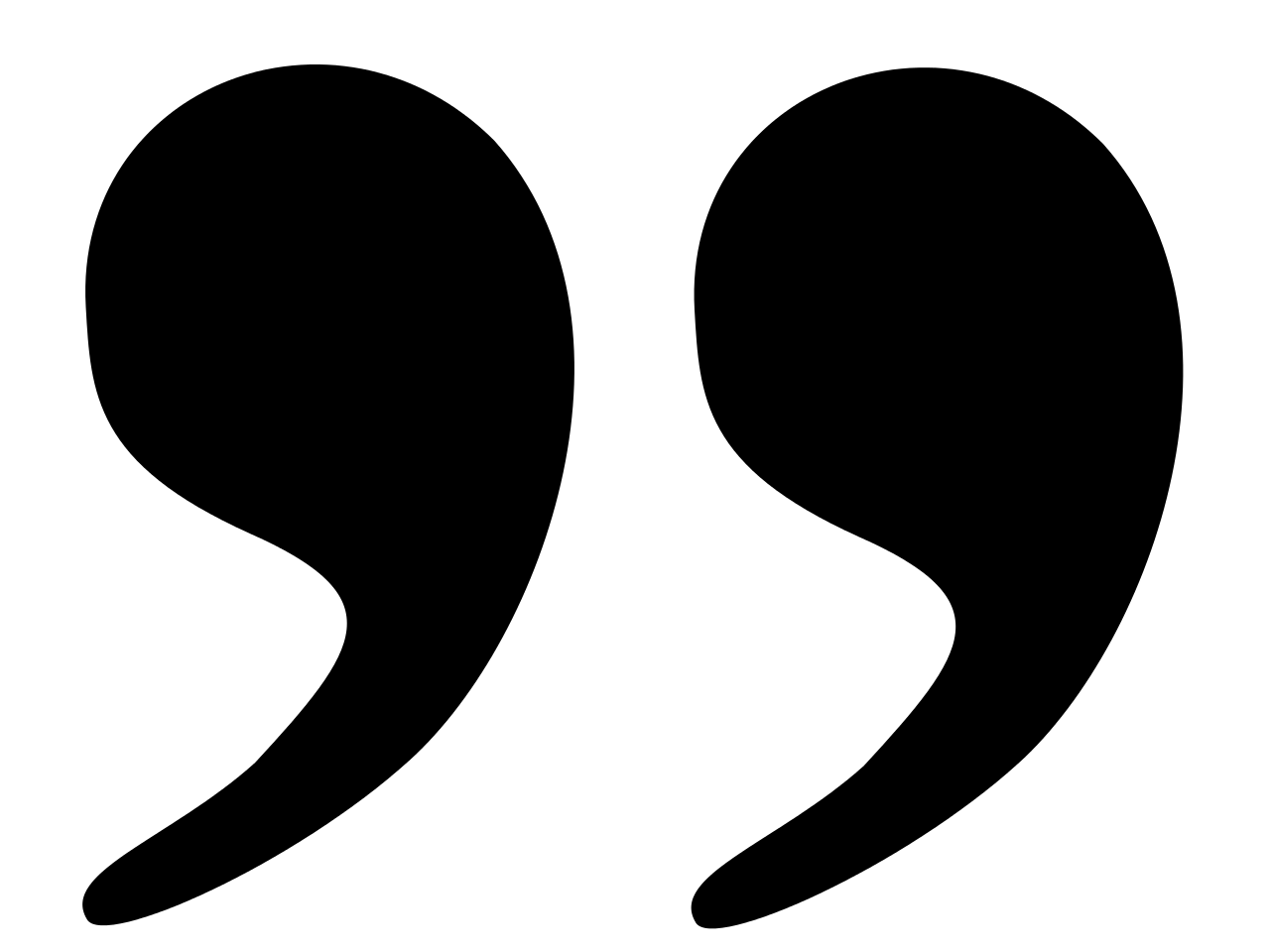 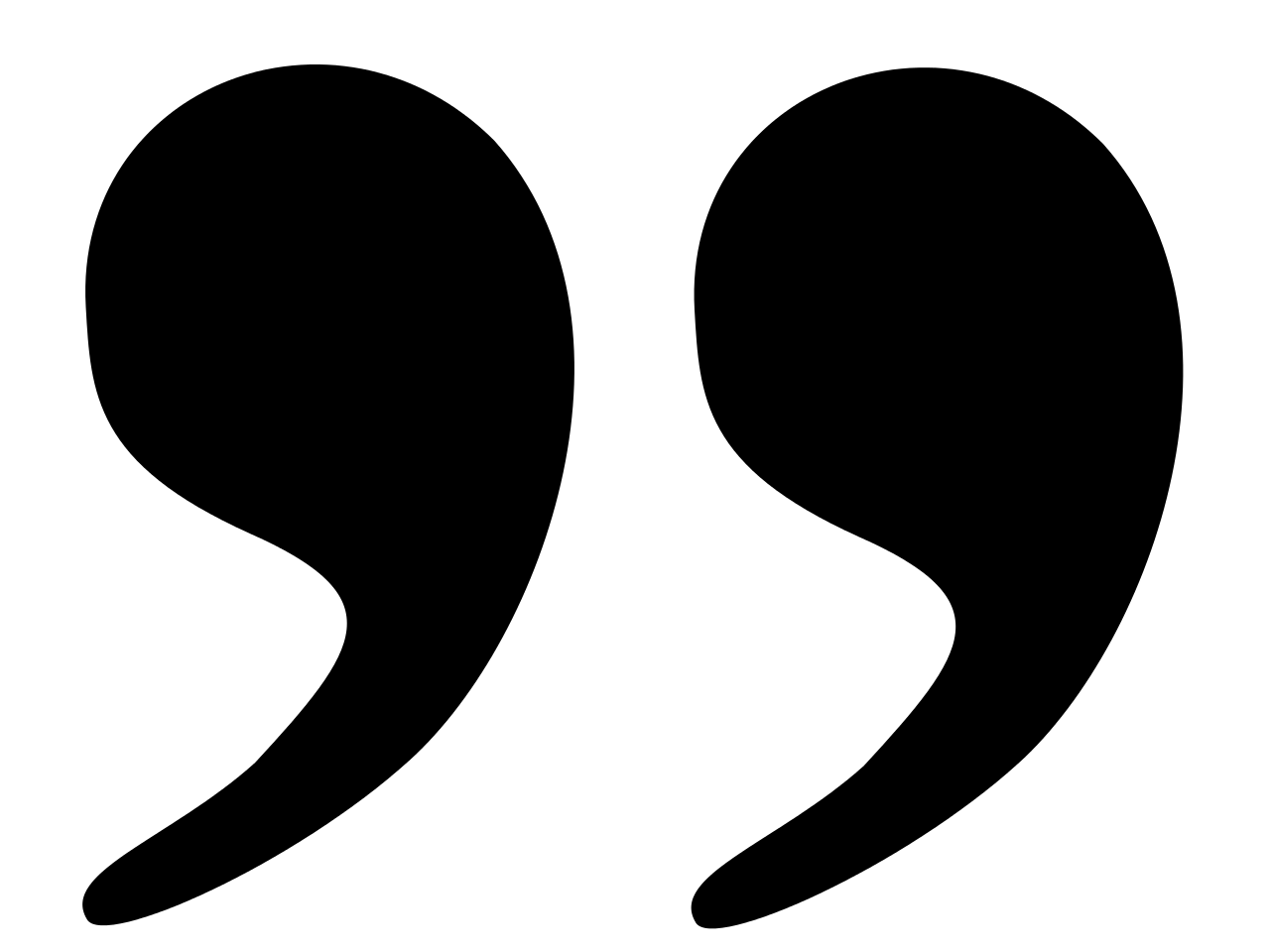 ‘I used to pull my hair out, scratch my face. I couldn’t cope with it at all. The teachers used to sit there and watch me cry’
'They used to call it ‘the bridge’ because it made you want to just jump off a bridge’
‘It was depressing I felt alone'
‘I ended up quite lonely’
‘I didn’t like it, it made me feel sick, they just told me to do my work’
‘You weren’t allowed to cough or breathe loud’
‘You weren’t allowed to turn around or make any noises’
‘It made me feel dizzy’.
‘I didn’t do anything. So that is why I came to this school knowing nothing (alternative provision), I was so behind on everything after two and a half years in isolation’
‘I couldn’t even read or write properly, because they used to kick me out of lessons’
‘They just told you to sit down and get on with your work, no teaching’
‘Not taught just worksheets, just had to figure that shit out for myself, but that’s life isn’t it’
‘If I asked them but they wouldn’t help go through a question. They would do an example and then say they wouldn’t help anymore’
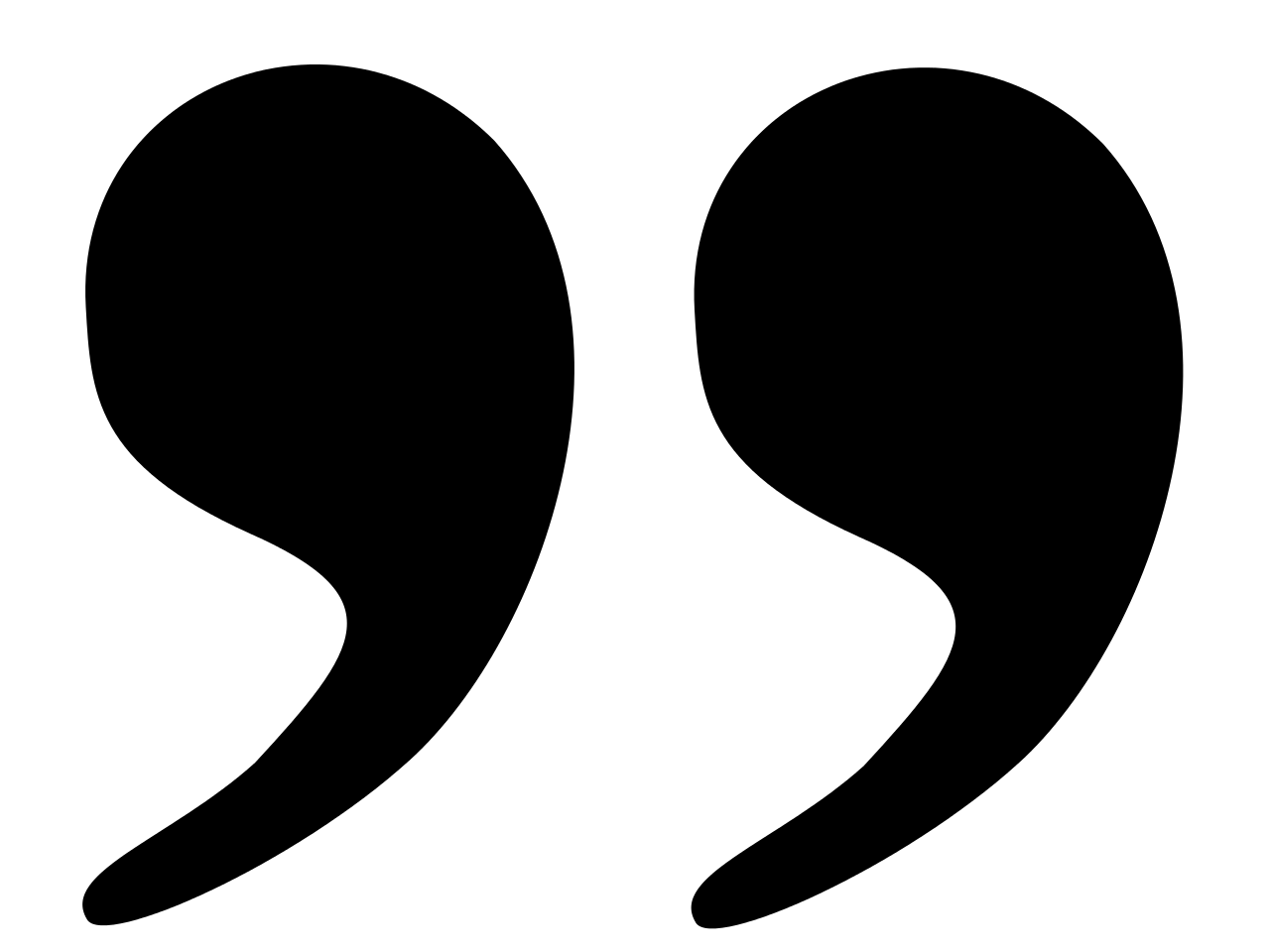 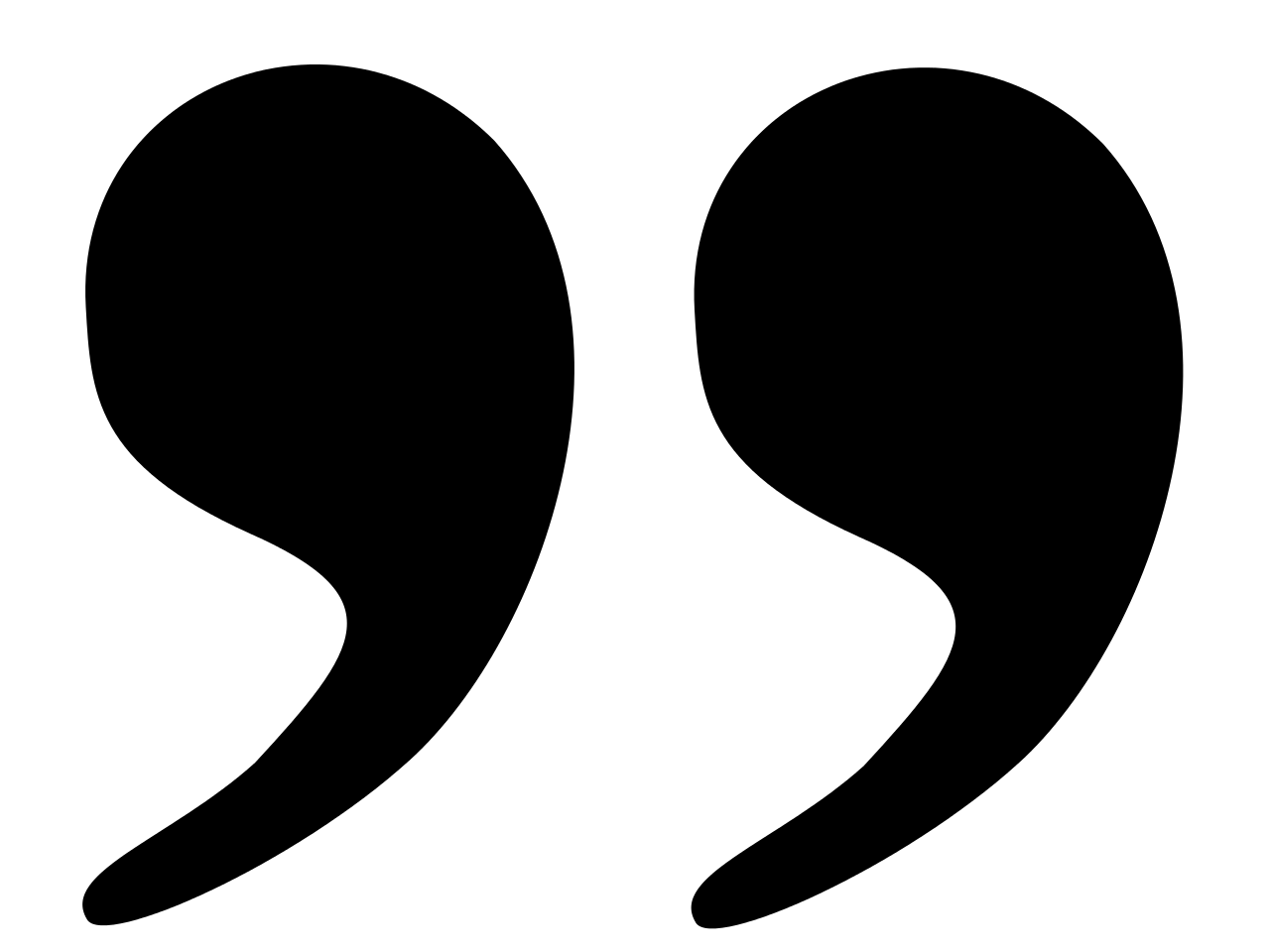 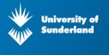 Children: Keeping us in mainstream1
What helps?
KS2/3
KS1
'If someone had explained the work.  I would have done it.  I'd have understood it'
'If they had given you a list, like a power point.  It tells you; you need to this, then this and this'
'I need more staff helping, explaining things, maths was the only lesson I could get because I have dyslexia. They weren't helping with that'
'Maybe not restrain me as much'
'The more they shout, the more I shout'
'Football calms me down when I am with my friends'
'Shorter school days'
'Nurture group'
'Cuddling'
'Having time to talk'
'Help me make good choices'
'To bring in teddies and fidget cubes'
Advisory group of children: Alternatives to isolation booths

12 children aged 8-16 with permanent school exclusions

All 12 children agreed isolation booths do not modify or improve behaviour and in most cases, makes it worse. 
One child argued that some type of isolation system was needed because disruptive children should not be allowed in classrooms; the other children did not respond or agree with this view. 
The outcome of the discussion was that the children voted unanimously that the main change needed to improve mainstream education was the removal of all isolation booths, and this forms the basis of recommendation 1 in this report.
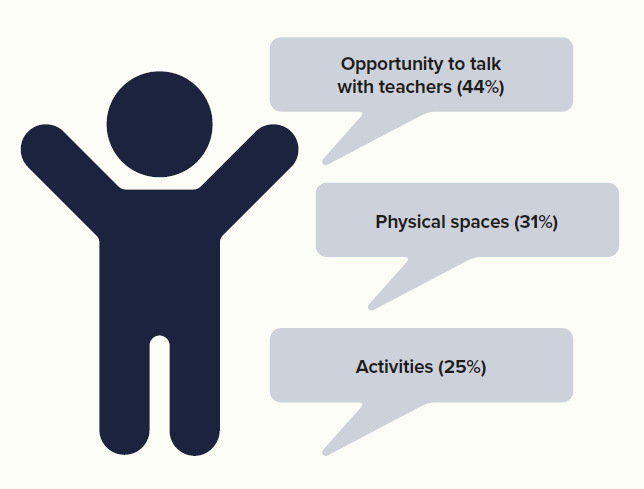 Martin-Denham, S. (2022) The road to school exclusion: An interpretative phenomenological analysis of interviews with parents of children with autism in the UK. [Accepted: Support for Learning].
Of the forty-one caregivers who took part in the original study, five met the criteria for this article: 
They had a child with a diagnosis of autism
They had a child who had received fixed-period and/or permanent exclusions
Viv
3Martin-Denham, S. (2021) School exclusion, substance misuse and use of weapons: An interpretative phenomenological analysis of interviews with children. Support for Learning, 36(4) [Accepted].
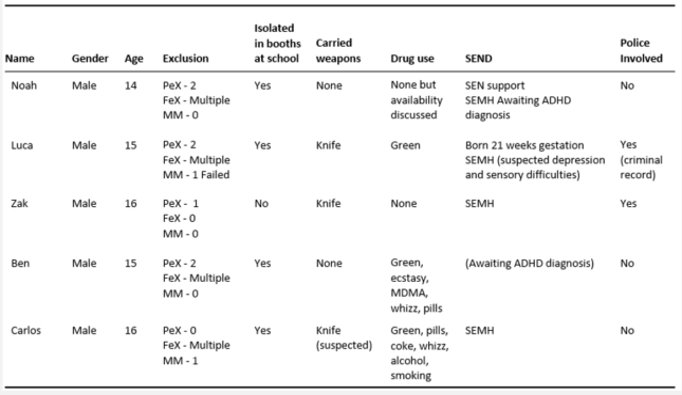 Five children​
• Drivers, supply and implications of drug use​

• Drivers and implications of carrying a knife​

• Solutions to reducing fixed-period and permanent exclusion​
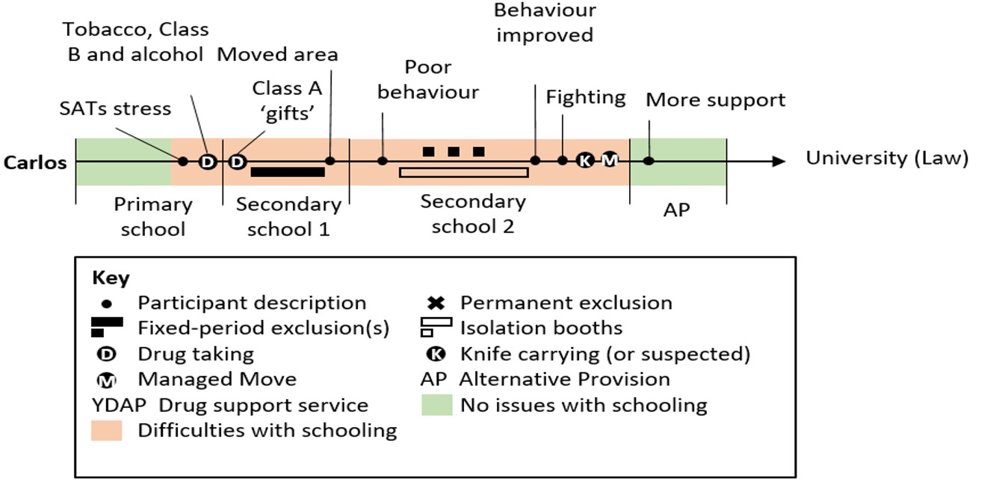 ‘Younger people would get involved because the older people were taking it. The younger people would start hanging around with them and then they would take it. That happened to me. I was in Year 7 and I was messing up. So, I was ‘cool’, so I started hanging around with Year 10s and 11s. That was how I got into it and that is how most people get into it’.
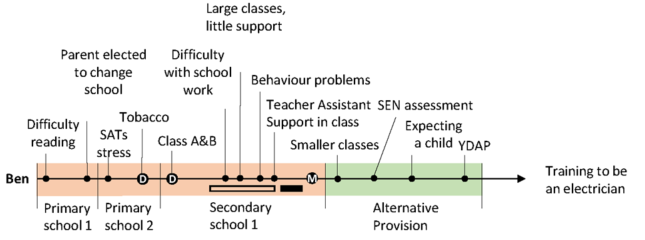 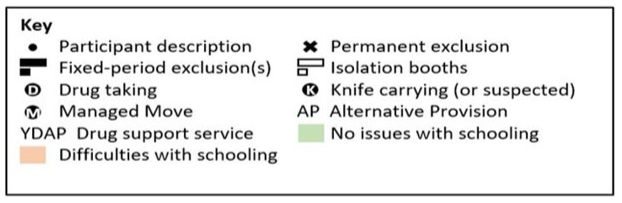 ’I got took out class to do my work. Because I couldn’t read’ (y6)

‘They got this lass in to help with my behaviour. Why give me that in Year 9? Or Year 8? When I needed it in Year 7’
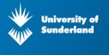 Drivers for drug use
Children are consuming drugs mainly to aid concentration in school, to self-medicate to reduce sanctions imposed on them by teachers5 and to relax
School curriculum pressures, too much focus on attainment at the cost of mental health
Lack of both early and prompt identification and support for children with SEND/SEMH from schools and complex referral processes
Further research needed on school exclusion and drug use
Key messages
Behaviour sanctions in mainstream schools such as detention and isolation booths do not often improve behaviour but make it worse
Too many caregivers are told they would not meet the threshold for an EHC needs assessment
Schools are taking advantage of the loose terminology in statutory guidance
Children are consuming drugs before school to cope with their inability to access the learning, to aid their concentration and to medicate themselves to reduce the likelihood of being sanctioned by teachers
Prompt identification and support for children is important to support learning and subsequent mental health needs
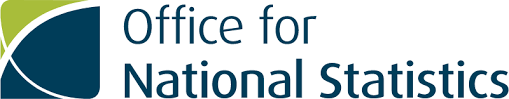 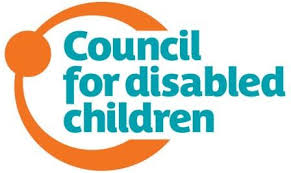 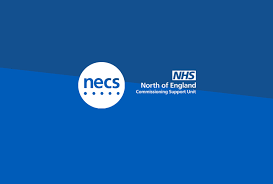 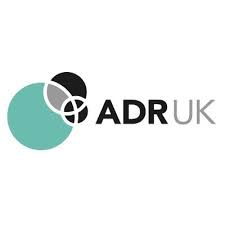 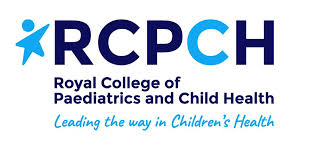 Now...
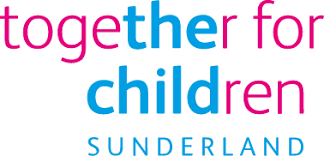 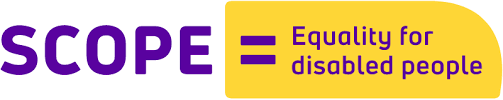 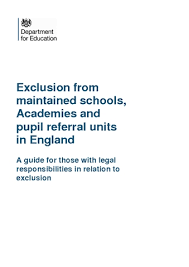 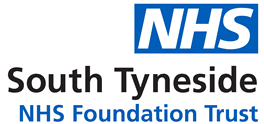 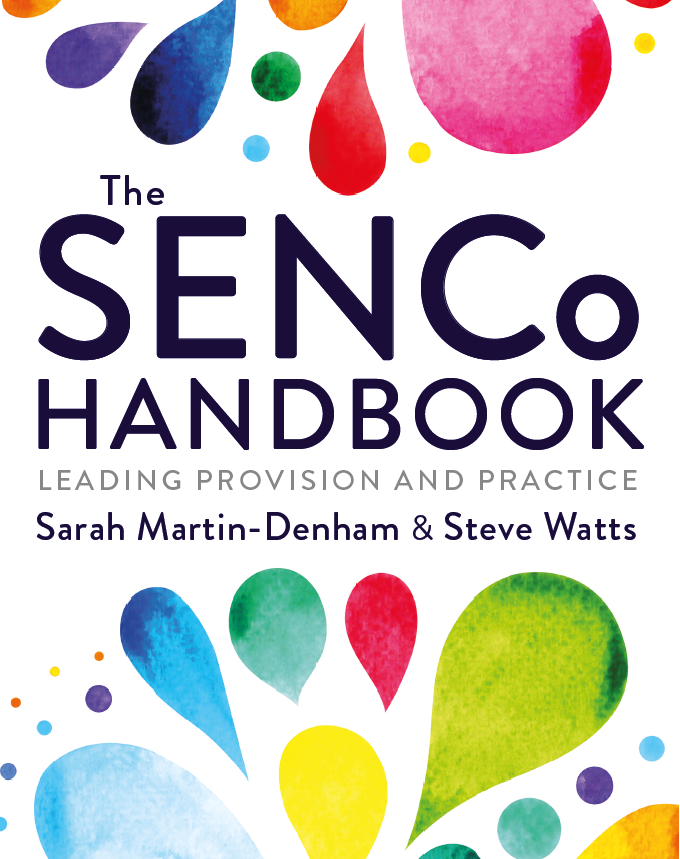 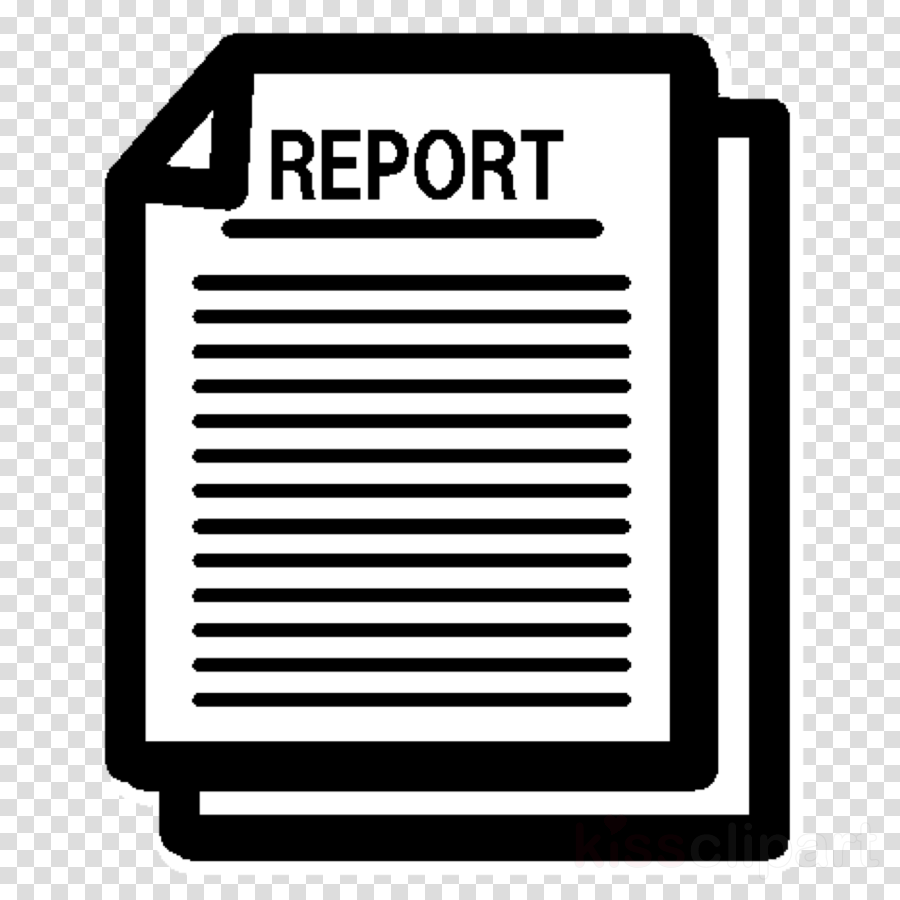 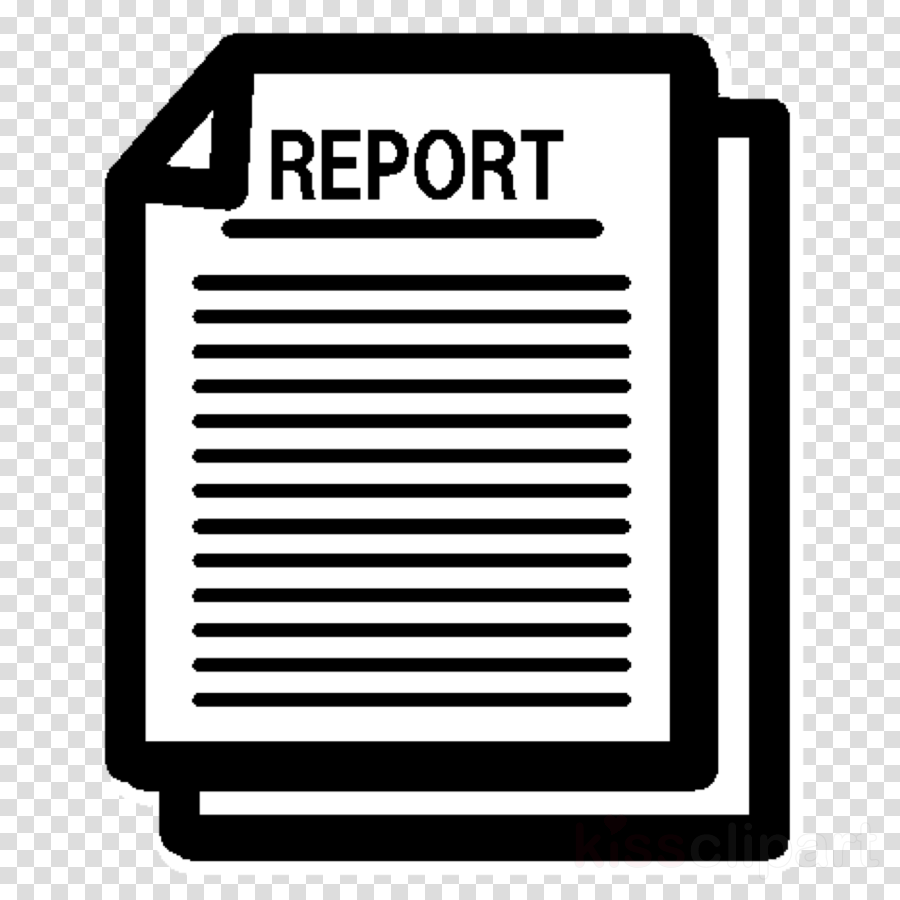 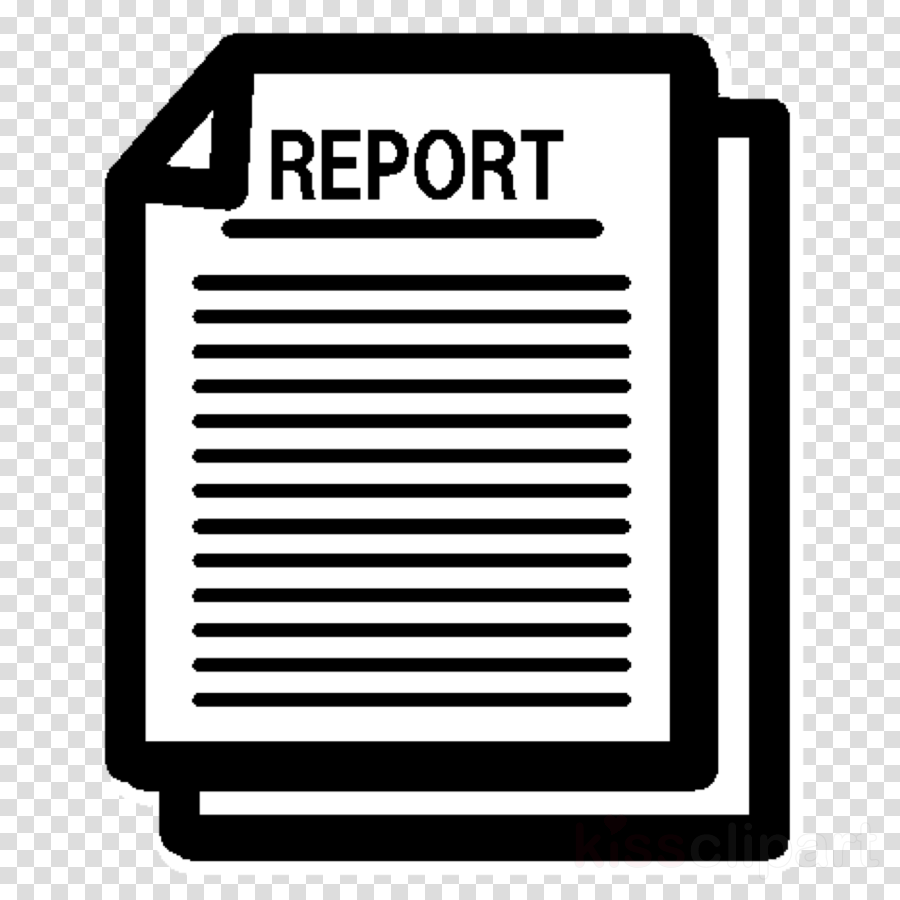 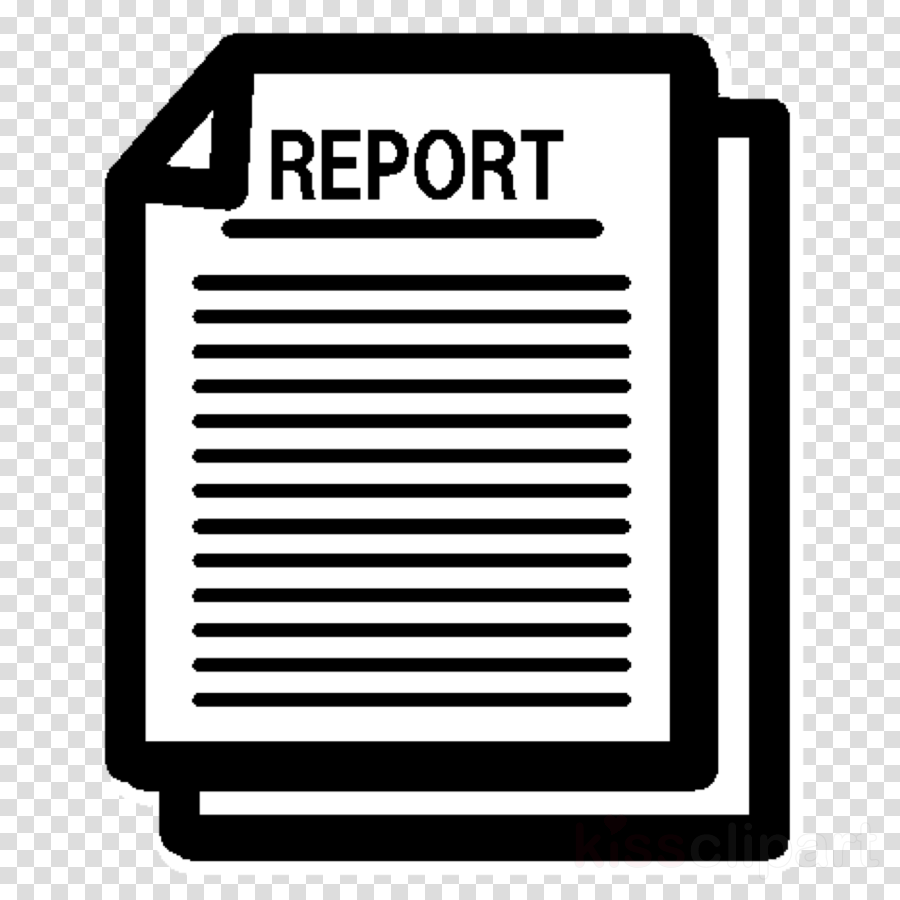 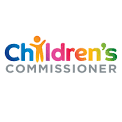 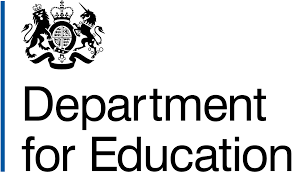 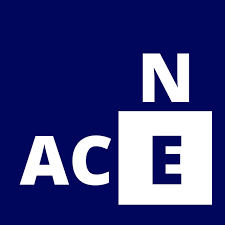 2nd ed.
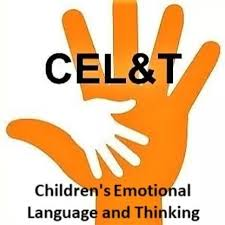 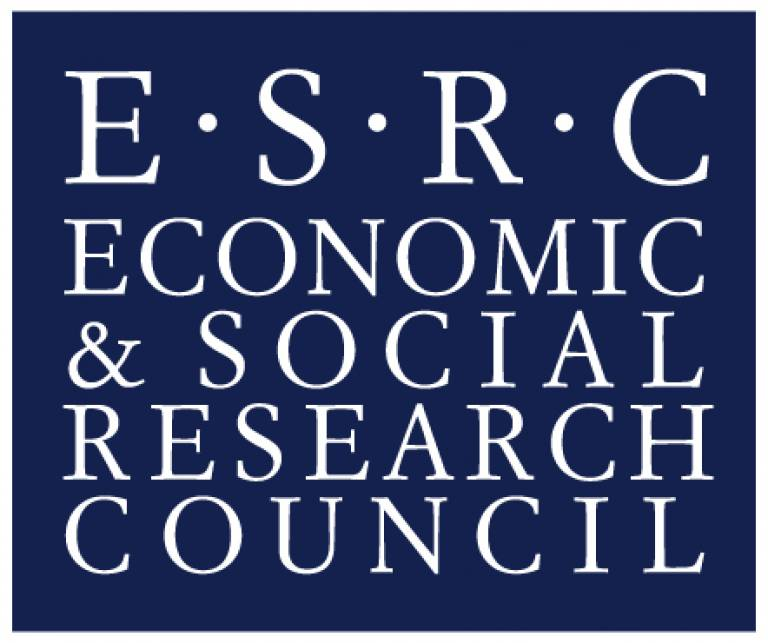 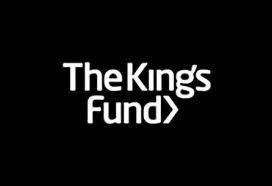 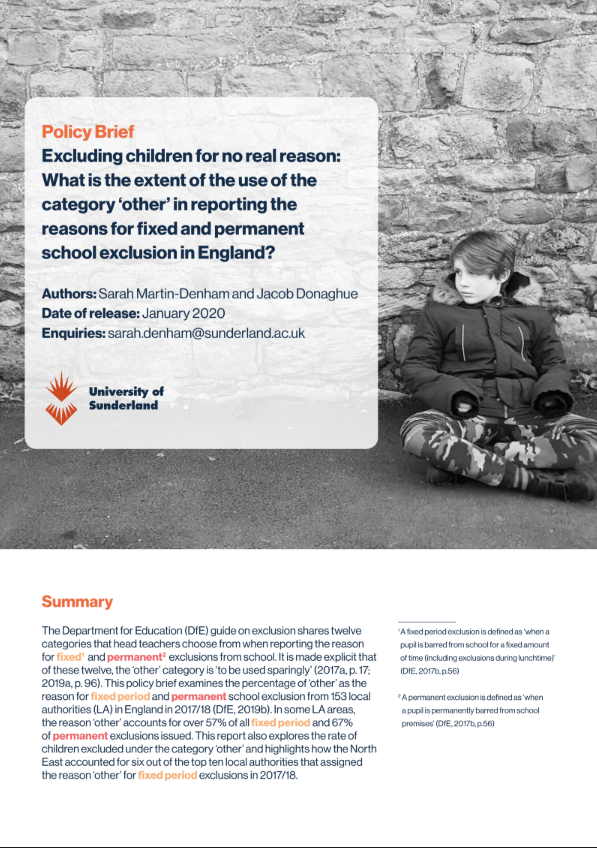 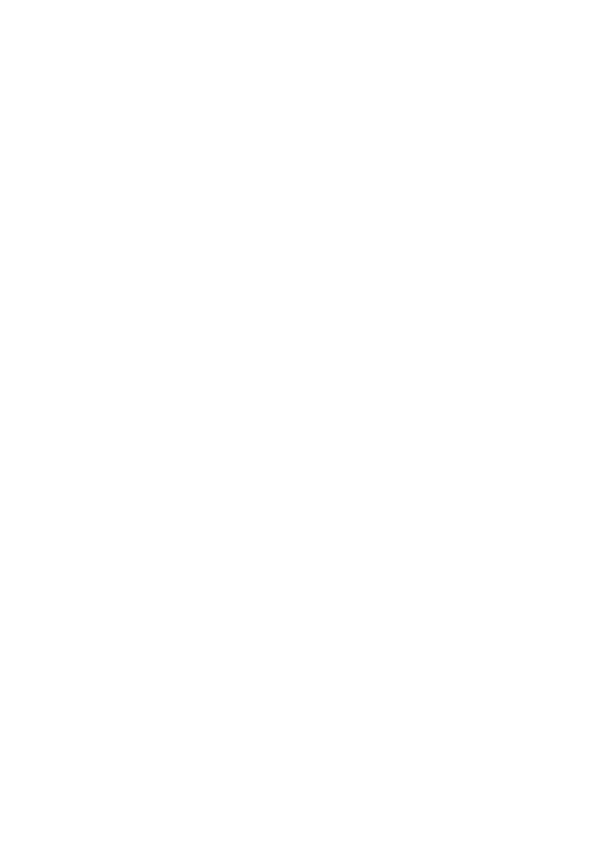 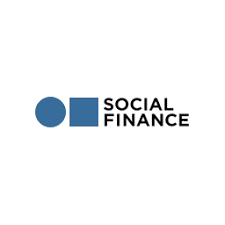 3 journal articles in press on school exclusion
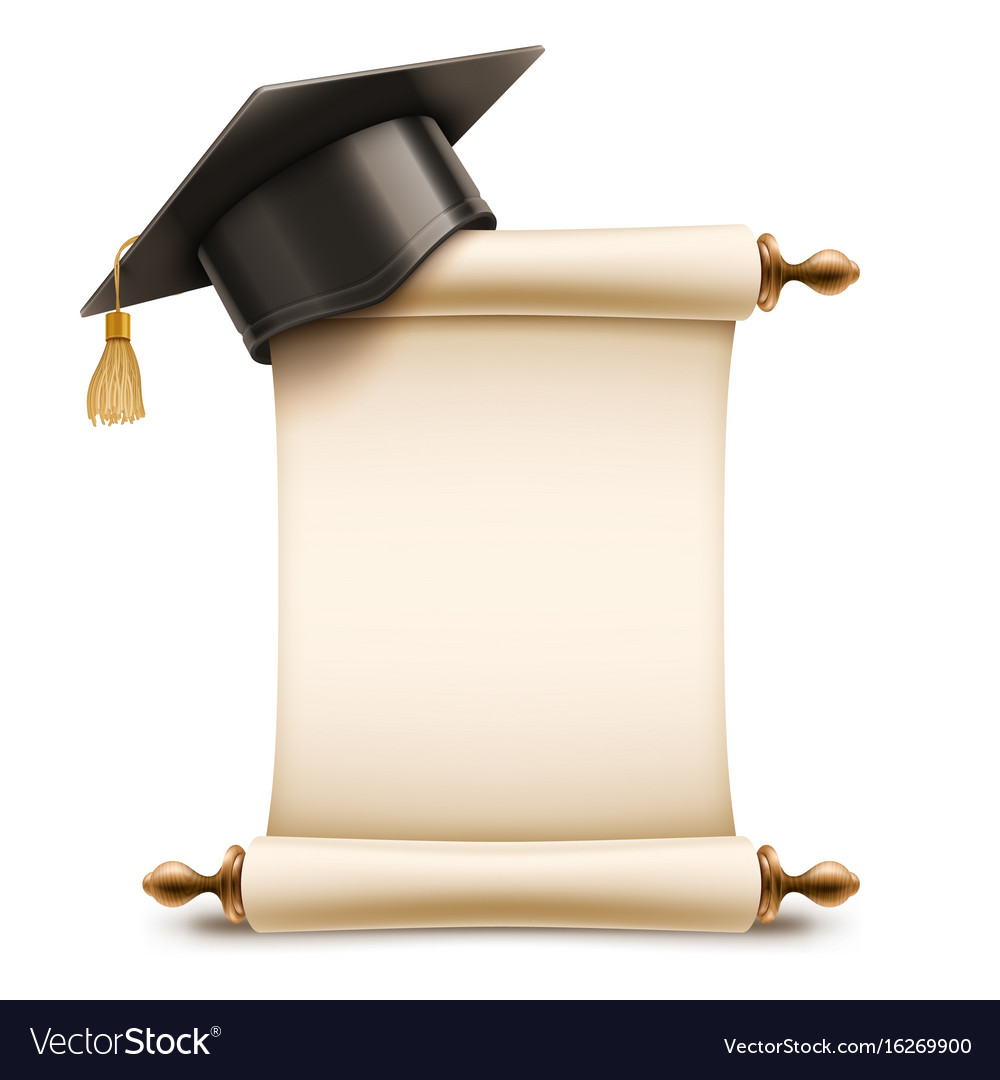 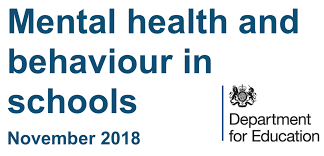 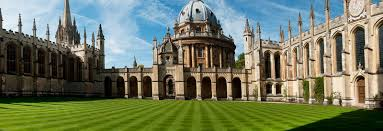 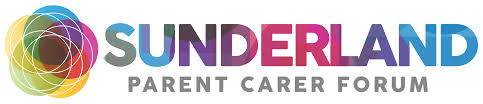 Publication list for the presentation (access at sure.sunderland.ac.uk)

1Martin-Denham, S. (2020) The enablers and barriers to mainstream schooling: The voices of children 
excluded from school, their caregivers, and professionals. Sunderland: University of Sunderland. 

2Martin-Denham, S. (2022) The road to school exclusion: An interpretative phenomenological analysis of 
interviews with parents of children with autism in the UK. [Accepted: Support for Learning]. 

3Martin-Denham, S. (2021) School exclusion, substance misuse and use of weapons: An interpretative 
phenomenological analysis of interviews with children. Support for Learning, 36(4) [Accepted]. 

Martin-Denham, S. and Donaghue, J. (2020a) What is the prevalence of primary and secondary types of 
Special Educational Needs (SEN) in the City of Sunderland? A national comparative analysis of school census data. 
Sunderland: University of Sunderland. 

Martin-Denham and Donaghue (2020b) A review of school census data on fixed-term and permanent 
school exclusions in the City of Sunderland. Sunderland: University of Sunderland.